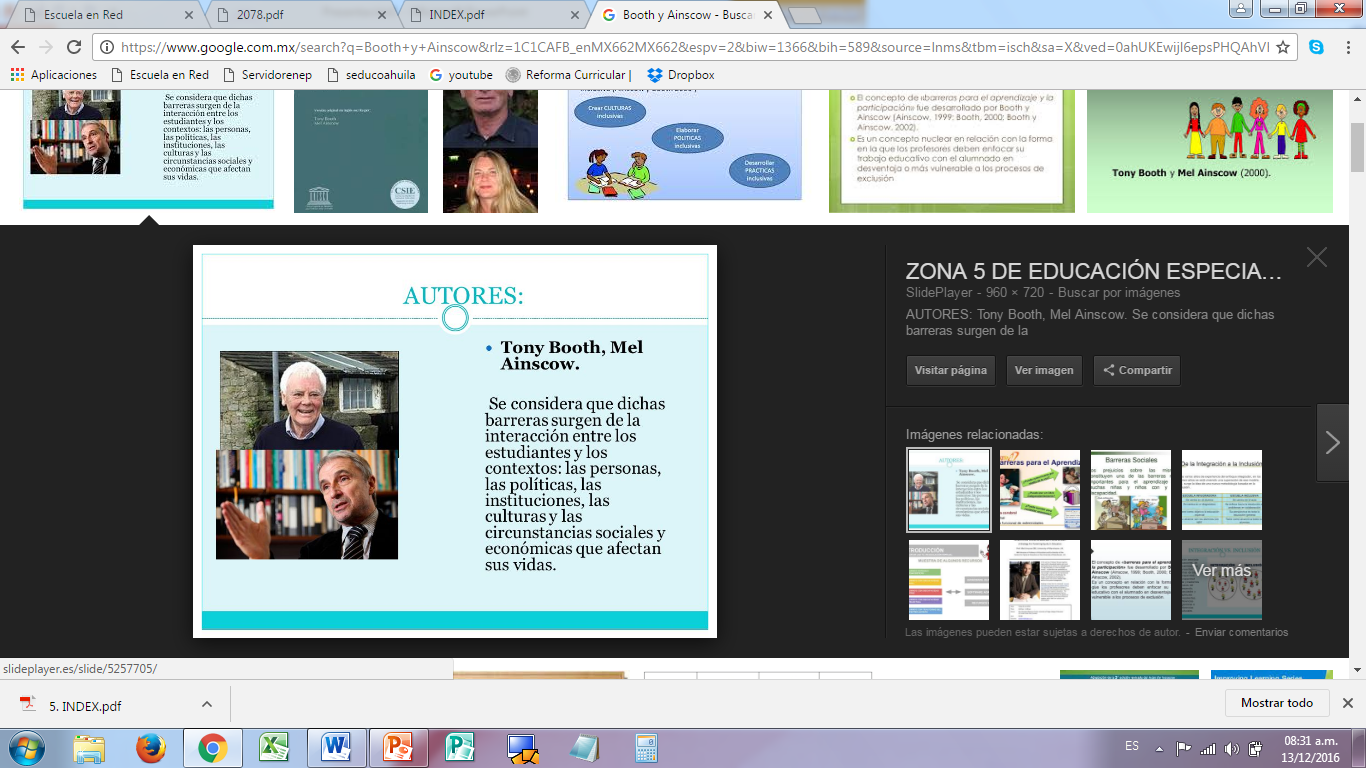 ÍNDICE DE INCLUSIÓN
Desarrollando el aprendizaje y la participación en las escuelas
Tony Booth  y Mel Ainscow
ÍNDICE DE INCLUSIÓN
El Índice es un conjunto de materiales diseñados para apoyar a las escuelas en el proceso de avanzar hacia una educación inclusiva. El objetivo es construir comunidades escolares colaborativas que promuevan en todo el alumnado altos niveles de logro.
Este material anima a los docentes y otros profesionales de la escuela a compartir y construir nuevas iniciativas, sobre la base de sus conocimientos previos, y les ayuda a valorar con detalle las posibilidades reales que existen en sus escuelas para aumentar el aprendizaje y la participación de todos sus alumnos y alumnas.
Constituye un proceso de auto-evaluación de las escuelas en relación con tres dimensiones; la cultura, las políticas y las prácticas de una educación inclusiva.
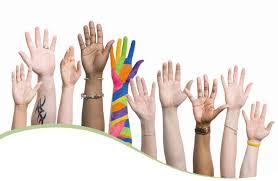 Se comienza con la constitución de un grupo de coordinación. Este grupo trabaja junto con el personal de la escuela, los miembros del Consejo Escolar, el alumnado y las familias en el análisis de todos los aspectos de la escuela, identificando las barreras existentes para el aprendizaje y la participación, y definiendo las prioridades tanto para las fases de desarrollo y mantenimiento como para el seguimiento de los avances.
La investigación-acción que se propone se apoya en un conjunto detallado de indicadores y de preguntas, que han de ser analizadas en profundidad para identificar la situación actual de las escuelas, así como sus posibilidades para avanzar hacia una mayor inclusión.
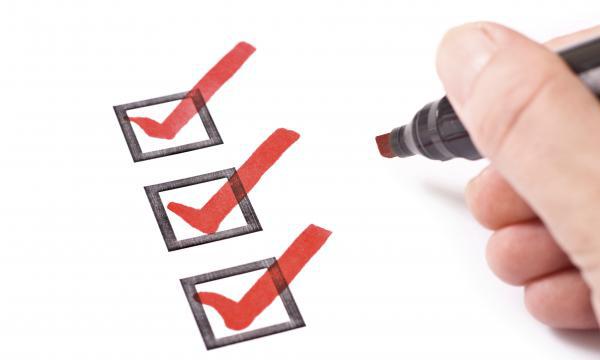 El Índice para la Inclusión, a diferencia de las iniciativas anteriores, se centra en todos los aspectos de la vida escolar y se ocupa de la participación de todos los miembros de la comunidad educativa. 

La inclusión se relaciona con un exhaustivo análisis de todas las formas a través de las cuales los centros escolares pueden marginar o excluir al alumnado.
Algunas veces, la inclusión se percibe tan solo como un movimiento que pretende incorporar a las escuelas comunes a aquellos alumnos que estaban fuera de ellas.

La inclusión significa que los centros educativos se comprometan a realizar un análisis crítico sobre lo que se puede hacer para mejorar el aprendizaje y la participación de todo el alumnado en la escuela y en su localidad.
Elementos sobre la perspectiva de la inclusión en el Índice
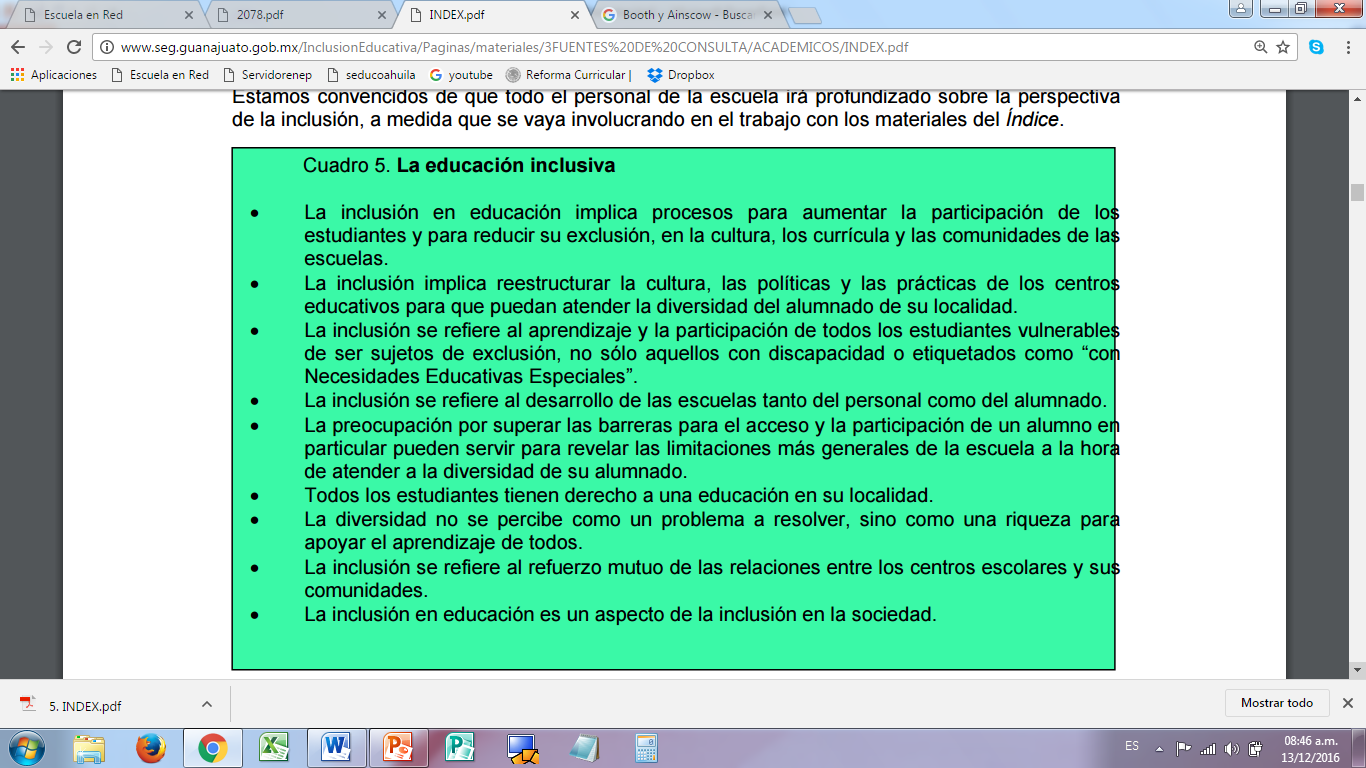 Al “etiquetar” a un alumno con “Necesidades Educativas Especiales” se generan expectativas más bajas. Además, el hecho de centrarse en las dificultades que experimentan los alumnos que están “etiquetados” puede desviar la atención de las dificultades que experimentan otros alumnos. Por otro lado, tiende a reforzar en los docentes la creencia de que la educación del alumnado clasificado como “con Necesidades Educativas Especiales” en sus clases es, fundamentalmente, responsabilidad de un especialista.
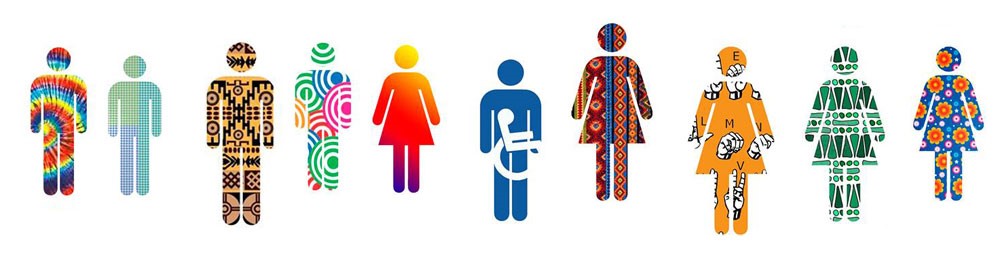 Cuando las dificultades educativas se atribuyen a los déficit del alumnado, lo que ocurre es que dejan de considerarse las barreras para el aprendizaje y la participación que existen en todos lo niveles de nuestros sistemas educativos y se inhiben los cambios en la cultura, las políticas y las prácticas educativas que minimizarían las dificultades educativas de todo el alumnado.
Barreras al aprendizaje y la participación
En el Índice, el concepto de “Necesidades Educativas Especiales” es sustituido por el término “barreras para el aprendizaje y la participación”. Consecuentemente, la inclusión implica identificar y minimizar las barreras para el aprendizaje y la participación, maximizando los recursos para apoyar ambos procesos. Las barreras, al igual que los recursos para reducirlas, se pueden encontrar en todos los elementos y estructuras del sistema: dentro de las escuelas, en la comunidad, y en las políticas locales y nacionales.
Las preguntas en el cuadro 6 pueden utilizarse para compartir lo que ya se conoce sobre las barreras para la inclusión dentro de una escuela.
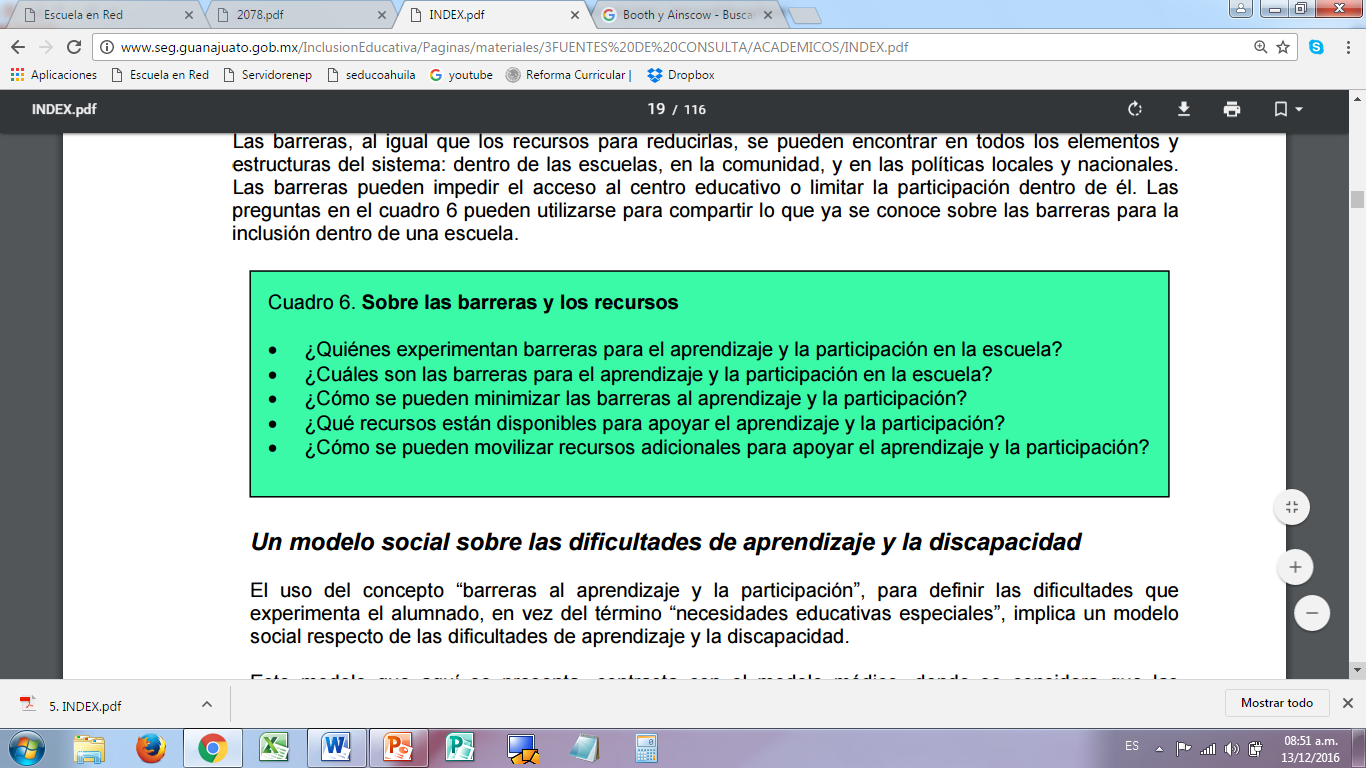 Un modelo social sobre las dificultades de aprendizaje y la discapacidad
El uso del concepto “barreras al aprendizaje y la participación”, para definir las dificultades que experimenta el alumnado, en vez del término “necesidades educativas especiales”, implica un modelo social respecto de las dificultades de aprendizaje y la discapacidad.
Este modelo que aquí se presenta, contrasta con el modelo médico, donde se considera que las dificultades en educación son producto de las deficiencias o limitaciones del individuo. De acuerdo con el modelo social, las barreras al aprendizaje y con la participación surgen de la interacción entre los estudiantes y sus contextos; las personas, las políticas, las instituciones, las culturas y las circunstancias sociales y económicas que afectan a sus vidas.